ЦЕНТР ПОДДЕРЖКИ ЭКСПОРТА (ЦПЭ)
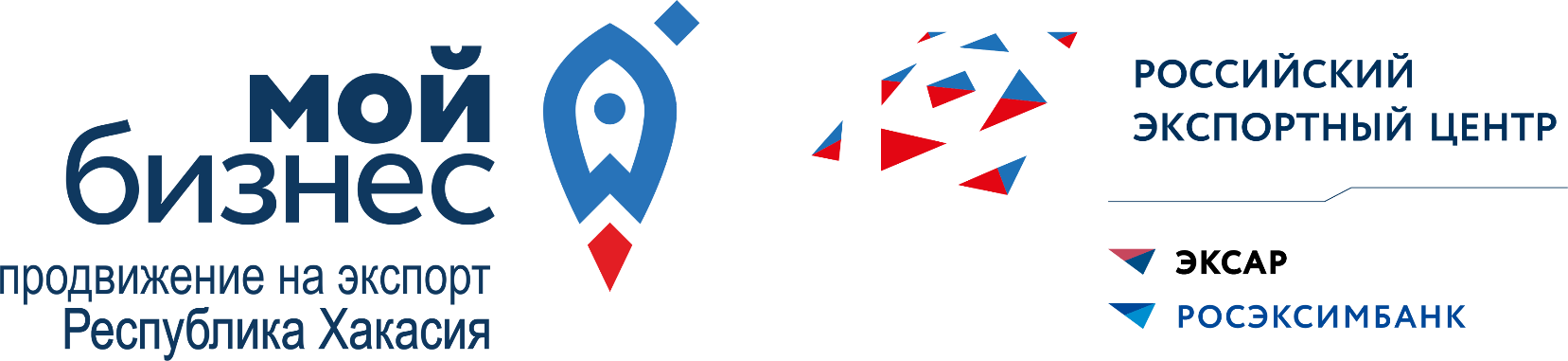 ЦЕНТР ПОДДЕРЖКИ ЭКСПОРТА РЕСПУБЛИКИ ХАКАСИЯ
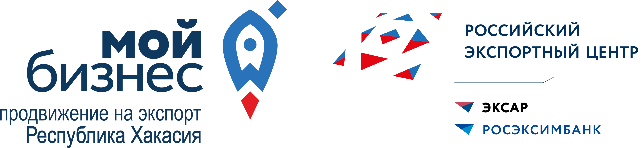 ЭКСПОРТ
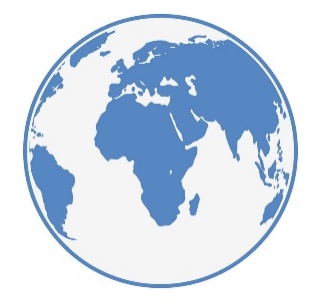 ЦПЭ
ПРЕДПРИНИМАТЕЛЬ
УСЛУГИ
ПОДДЕРЖКА
Цель работы ЦПЭ - содействие выходу МСП на иностранные рынки
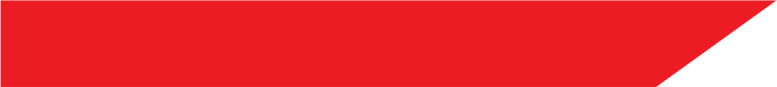 ЦЕНТР ПОДДЕРЖКИ ЭКСПОРТА РЕСПУБЛИКИ ХАКАСИЯ
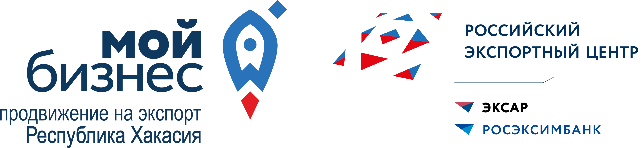 Цель работы ЦПЭ - увеличение доли несырьевого неэнергетического экспорта (ННЭ) в ВВП России
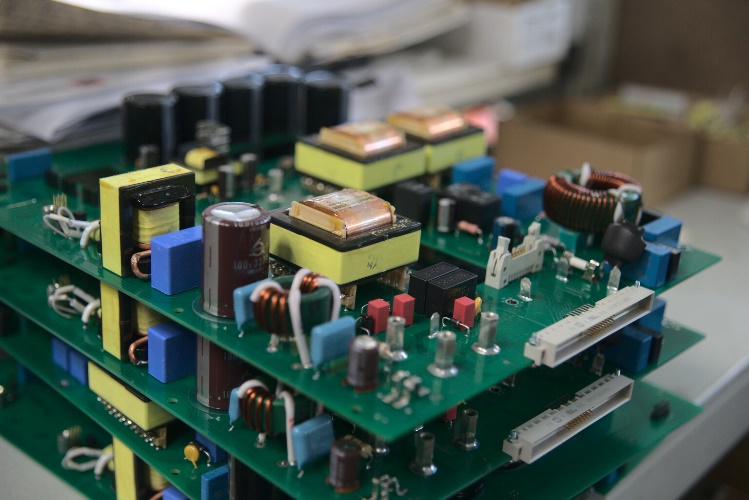 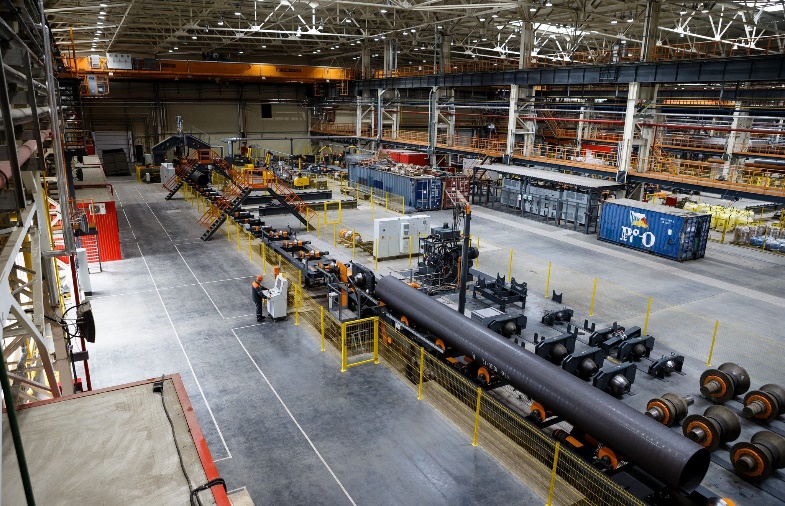 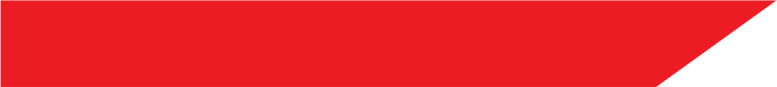 ЦЕНТР ПОДДЕРЖКИ ЭКСПОРТА РЕСПУБЛИКИ ХАКАСИЯ
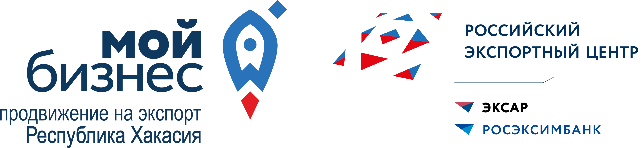 МЫ ОКАЗЫВАЕМ ПОДДЕРЖКУ МСП
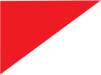 Критерии МСП
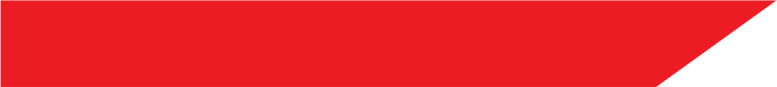 ЦЕНТР ПОДДЕРЖКИ ЭКСПОРТА РЕСПУБЛИКИ ХАКАСИЯ
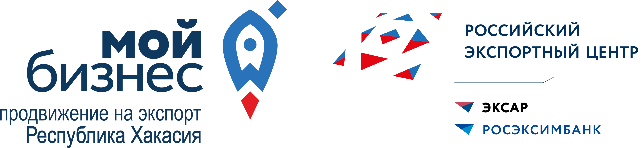 КАК РАБОТАЕТ ЦПЭ
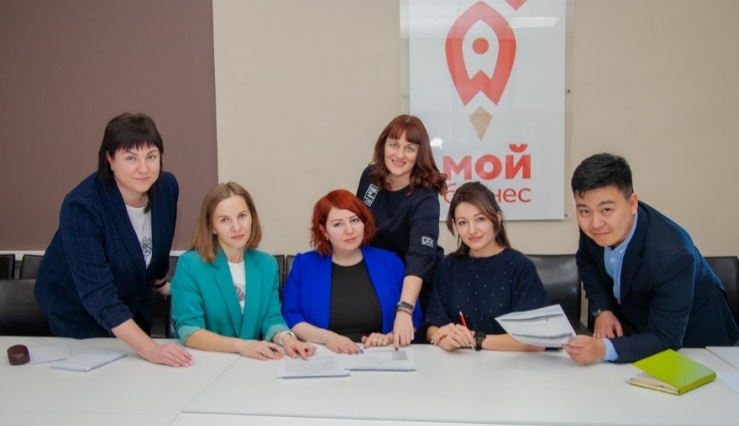 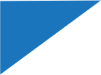 ЦПЭ: 
КОНСУЛЬТИРУЕТ 
ОКАЗЫВАЕТ УСЛУГИ 
ОРГАНИЗОВЫВАЕТ И ПРОВОДИТ МЕРОПРИЯТИЯ
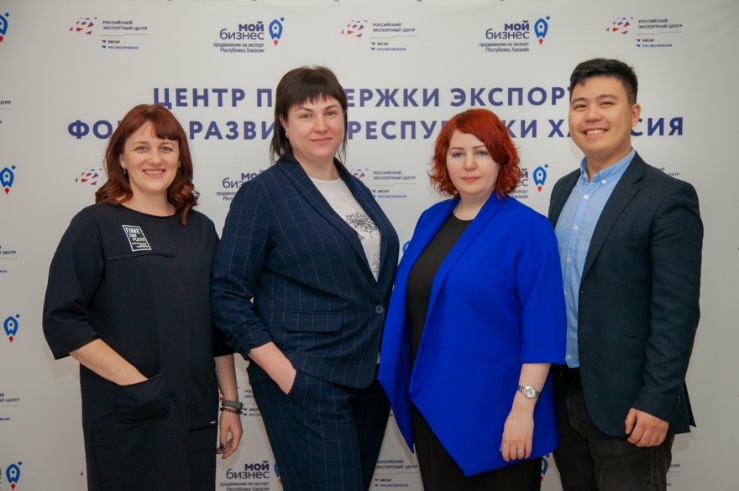 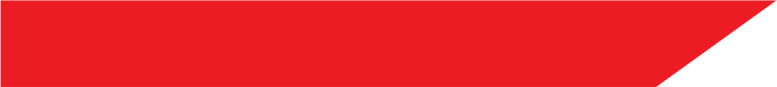 ЦЕНТР ПОДДЕРЖКИ ЭКСПОРТА РЕСПУБЛИКИ ХАКАСИЯ
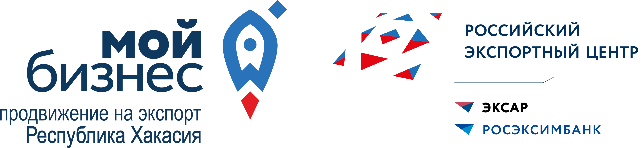 ЧТО ПРЕДПРИНИМАТЕЛЬ МОЖЕТ ПОЛУЧИТЬ В ЦПЭ?
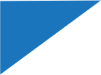 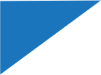 ПОДДЕРЖКУ НА ВСЕХ ЭТАПАХ ЭКСПОРТНОЙ СДЕЛКИ: 
ОТ ВЫБОРА РЫНКА 
ДО СОПРОВОЖДЕНИЯ ЭКСПОРТНОГО КОНТРАКТА (ЭК)
УСЛУГИ: 
ПОИСК И ПОДБОР ИНОСТРАННОГО ПАРТНЕРА, 
РАЗМЕЩЕНИЕ И ПРОДВИЖЕНИЕ НА МЕЖДУНАРОДНЫХ МАРКЕТПЛЕЙСАХ
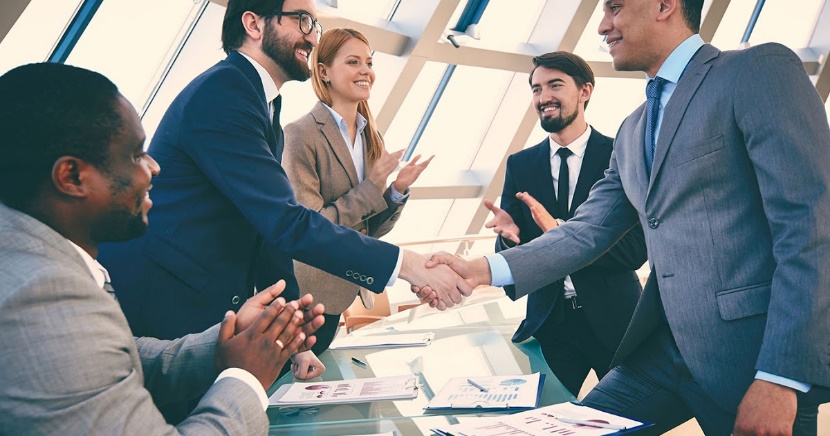 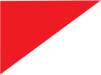 ФОРМАТ УСЛУГ : БАЗОВЫЕ + ДОПОЛНИТЕЛЬНЫЕ
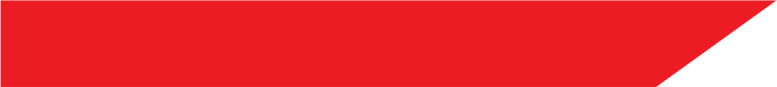 ЦЕНТР ПОДДЕРЖКИ ЭКСПОРТА РЕСПУБЛИКИ ХАКАСИЯ
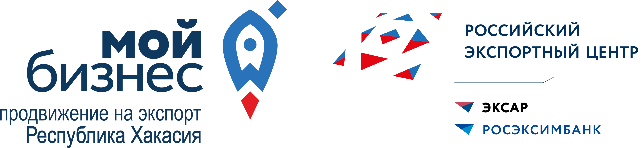 ЧТО ПРЕДПРИНИМАТЕЛЬ МОЖЕТ ПОЛУЧИТЬ В ЦПЭ?
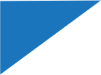 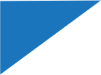 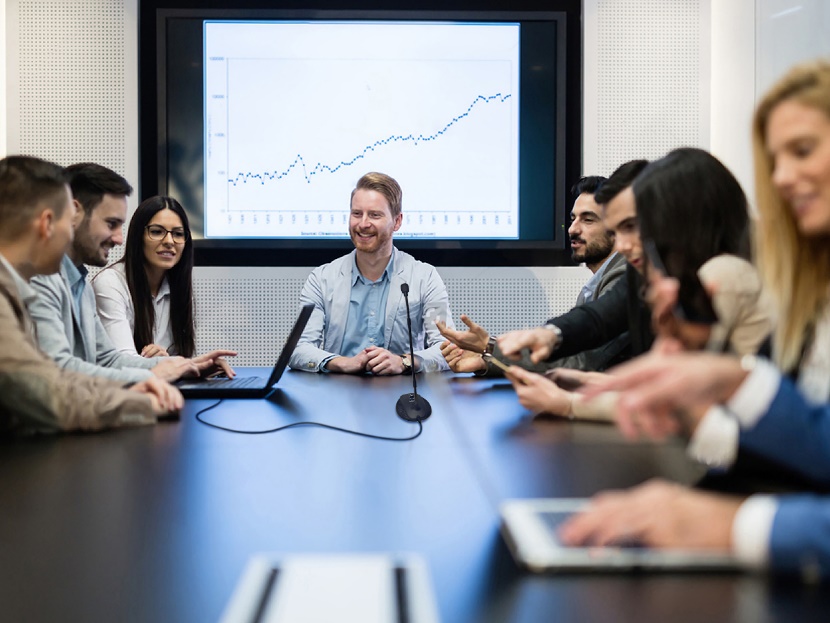 МЕРОПРИЯТИЯ: 
МЕЖДУНАРОДНЫЕ ВЫСТАВКИ В РОССИИ И ЗА РУБЕЖОМ;
МЕЖДУНАРОДНЫЕ БИЗНЕС-МИССИИ;
РЕВЕРСНЫЕ БИЗНЕС-МИССИИ.
ОБУЧАЮЩИЕ МЕРОПРИЯТИЯ:
СЕМИНАРЫ; ШКОЛЫ ЭКСПОРТА РЭЦ;
МАСТЕР-КЛАССЫ;
ВЕБИНАРЫ
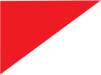 ФОРМАТ УСЛУГ : БАЗОВЫЕ + ДОПОЛНИТЕЛЬНЫЕ
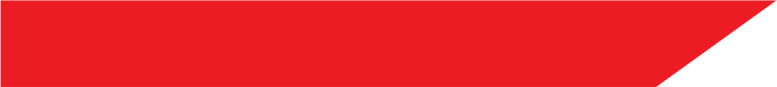 ЦЕНТР ПОДДЕРЖКИ ЭКСПОРТА РЕСПУБЛИКИ ХАКАСИЯ
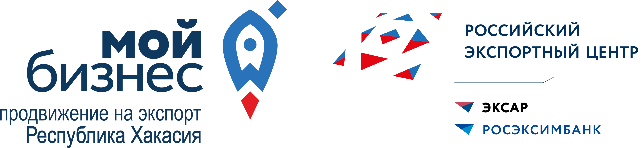 ЧТО ПРЕДПРИНИМАТЕЛЬ МОЖЕТ ПОЛУЧИТЬ В ЦПЭ?
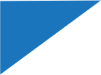 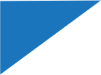 НОВАЯ УСЛУГА С 2022 ГОДА:
СОДЕЙСТВИЕ В ОРГАНИЗАЦИИ ТРАНСПОРТИРОВКИ ПРОДУКЦИИ, ПРЕДНАЗНАЧЕННОЙ НА ЭКСПОРТ - СУБСИДИРОВАНИЕ В РАЗМЕРЕ 80% ОТ СТОИМОСТИ ЛОГИСТИКИ ДО ГРАНИЦЫ РОССИИ
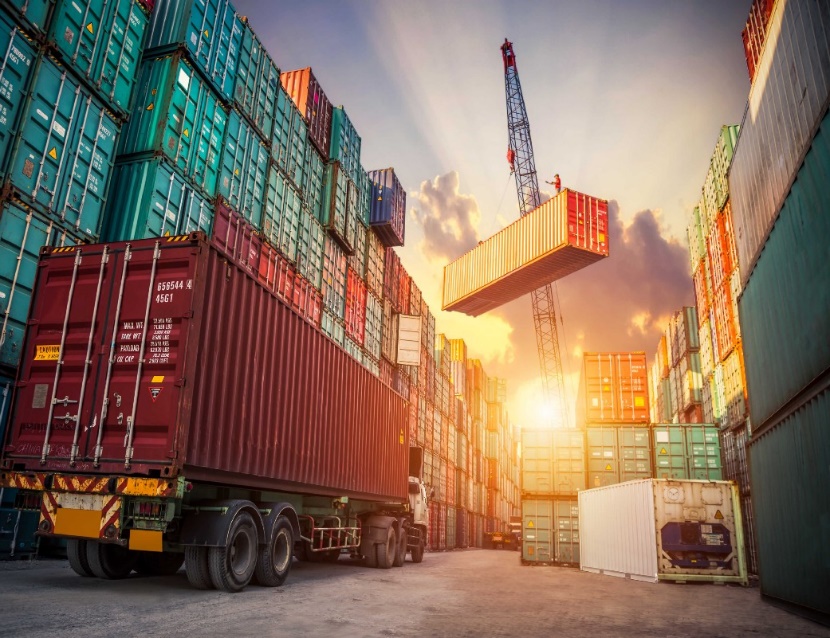 Транспортировка до границы России:

МСП-20%
ЦПЭ-80%
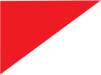 ФОРМАТ УСЛУГ : БАЗОВЫЕ + ДОПОЛНИТЕЛЬНЫЕ
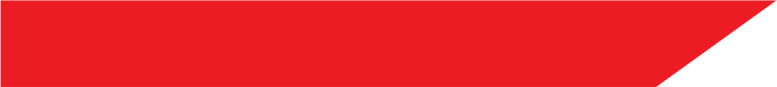 КОНТАКТЫ
fondrh.export@mail.ru
г.Абакан, пр. Др.Народов, 2а

+7 (3902) 248-097
+7-983-057-0277
+7-913-440-7550
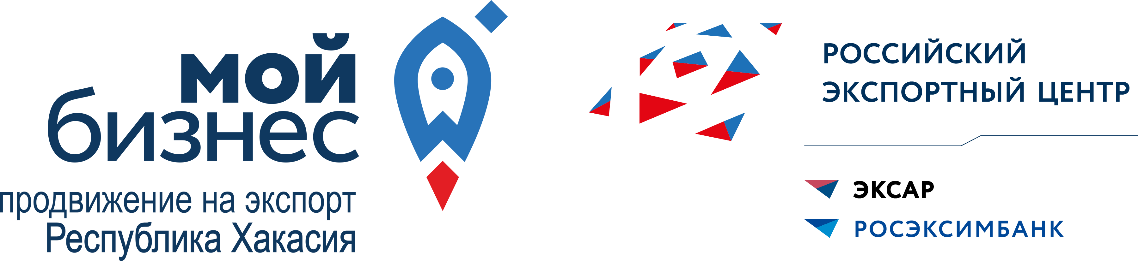 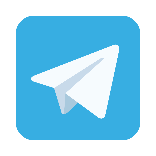